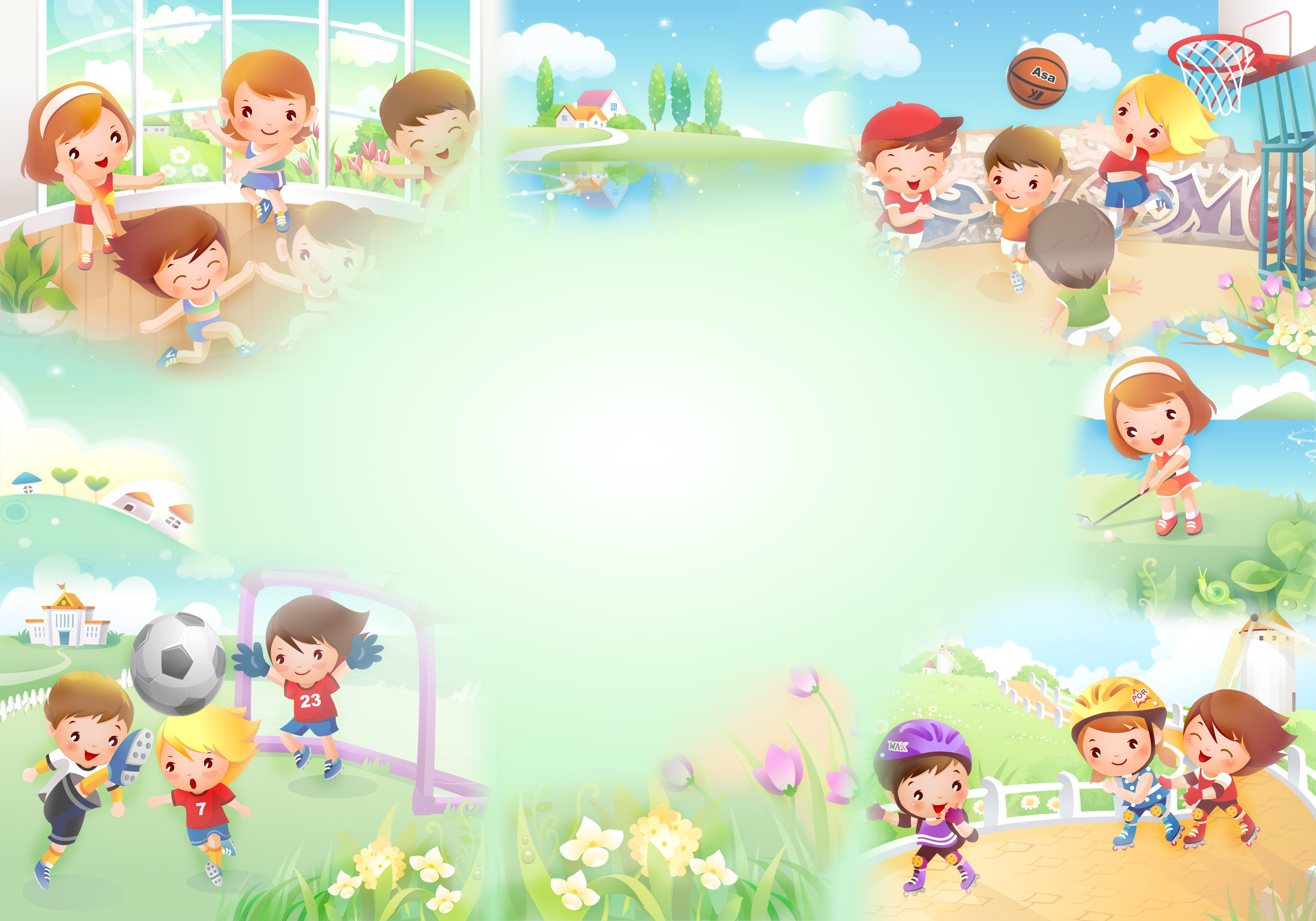 Знатоки здоровогообраза жизни
300
400
200
100
Здоровье
300
200
400
100
Спорт
Личная гигиена
400
100
300
200
400
200
Питание
300
100
Здоровье - 100
Что нужно делать по утрам, 
чтобы быть бодрым и здоровым?
ответ
[Speaker Notes: Зд 100]
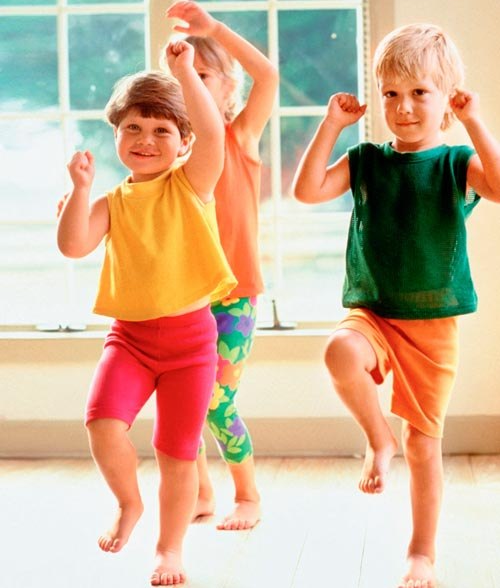 Зарядку
К вопросам
Здоровье - 200
Как называется тренировка организма 
холодом?
ответ
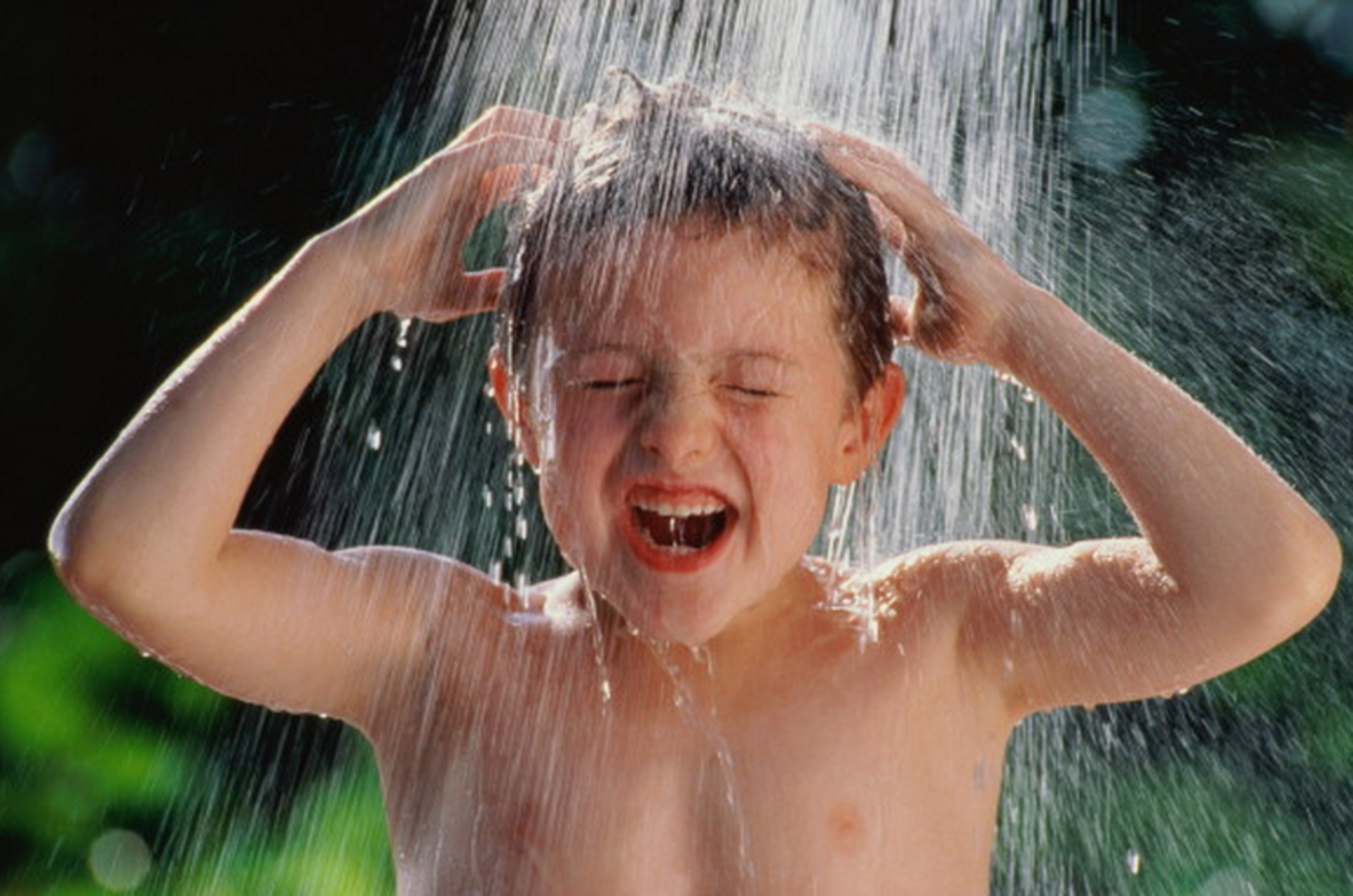 Закаливание
В игру
Здоровье - 300
Если посыпать рану или порез этим питательным веществом, то можно значительно уменьшить боль и ускорить процесс заживления.
ответ
Сахар
 Врачи доказали, что, посыпая плохо заживающие раны обыкновенным сахарным песком, можно уменьшить боль и ускорить заживление.
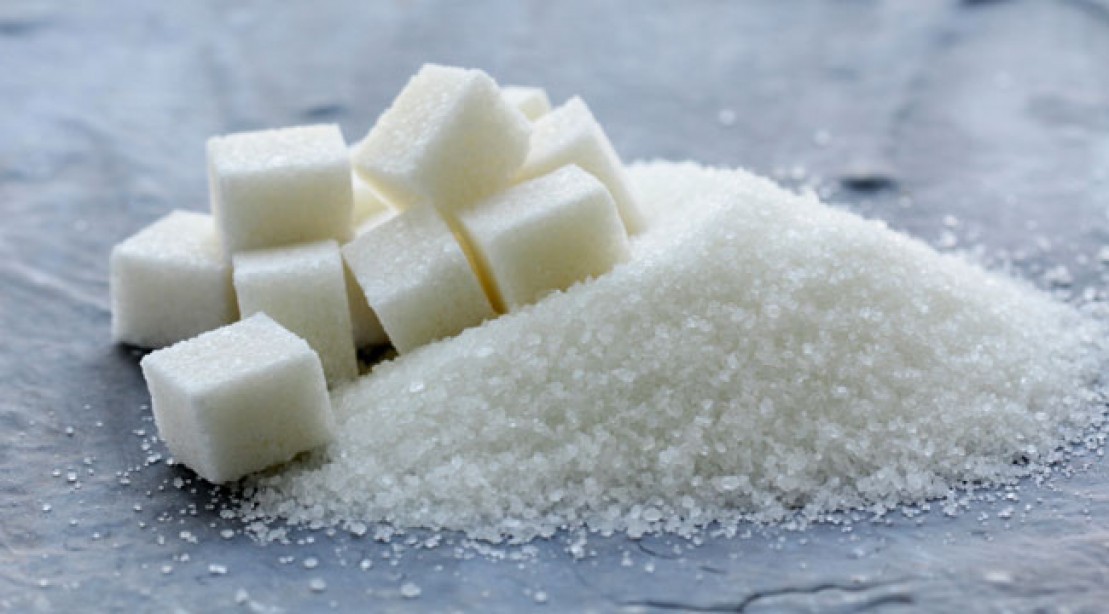 В игру
Здоровье - 400
Какие каши наиболее полезны?
ответ
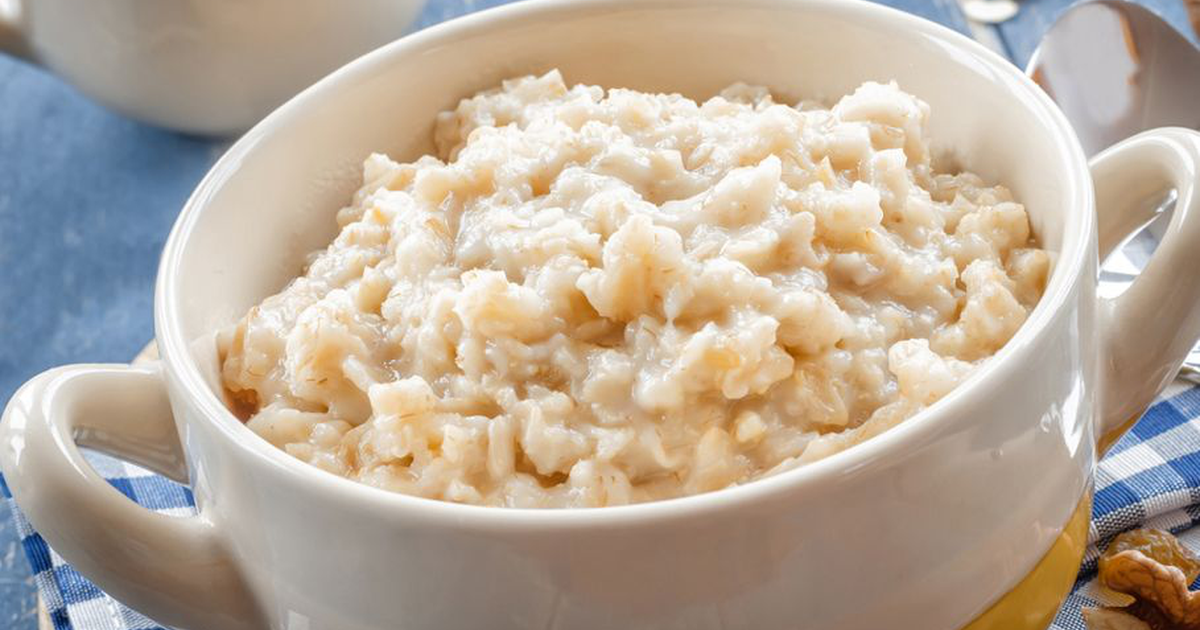 Овсяная и гречневая
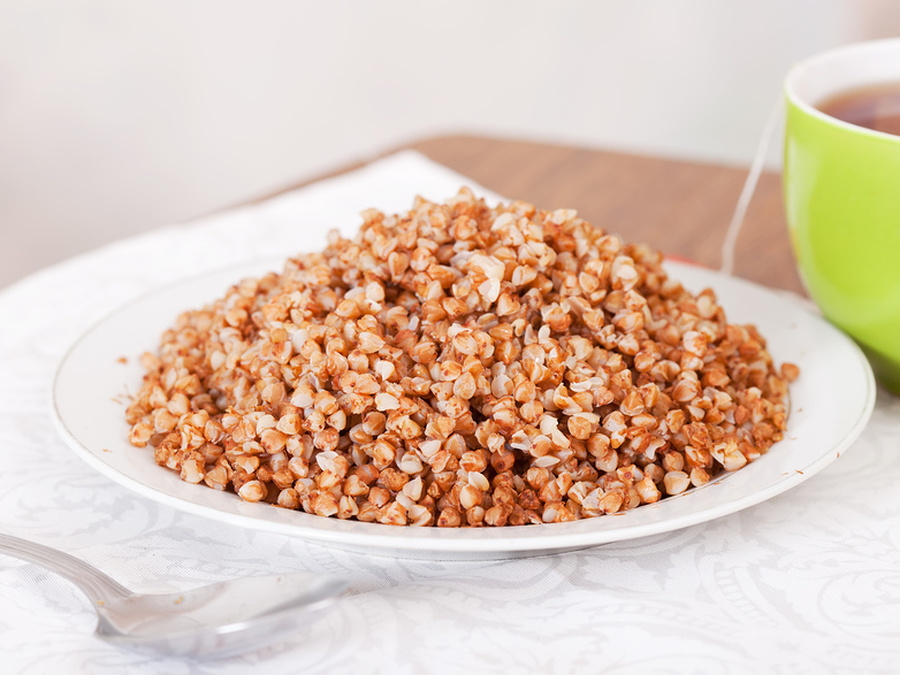 В игру
Спорт – 100
Страна – родина Олимпийских игр – это…
ответ
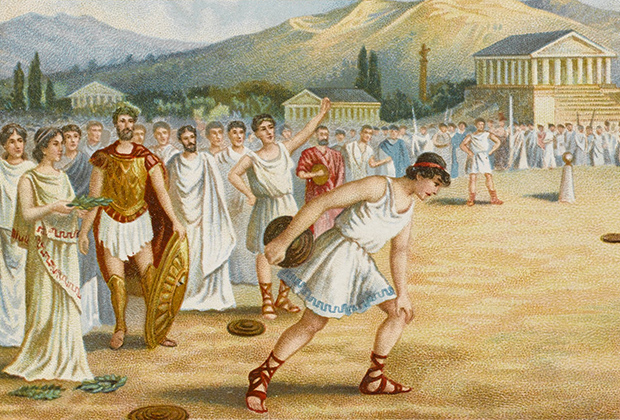 Греция
В игру
Спорт – 200
Какие летние виды спорта ты знаешь?
ответ
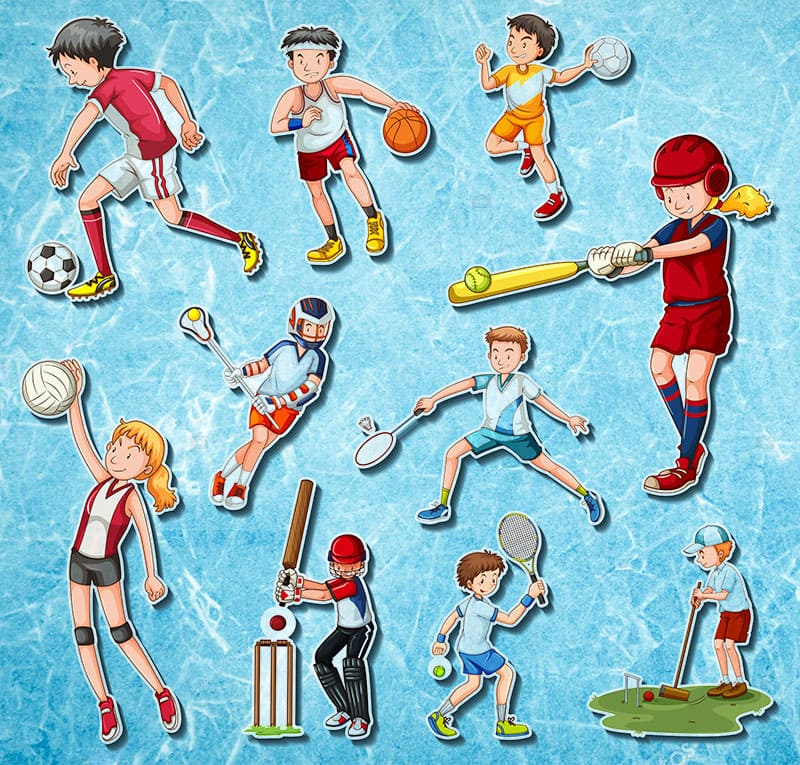 Баскетбол, футбол, волейбол, плаванье, теннис и т.д.
В игру
Спорт – 300
Какие зимние виды спорта ты знаешь?
ответ
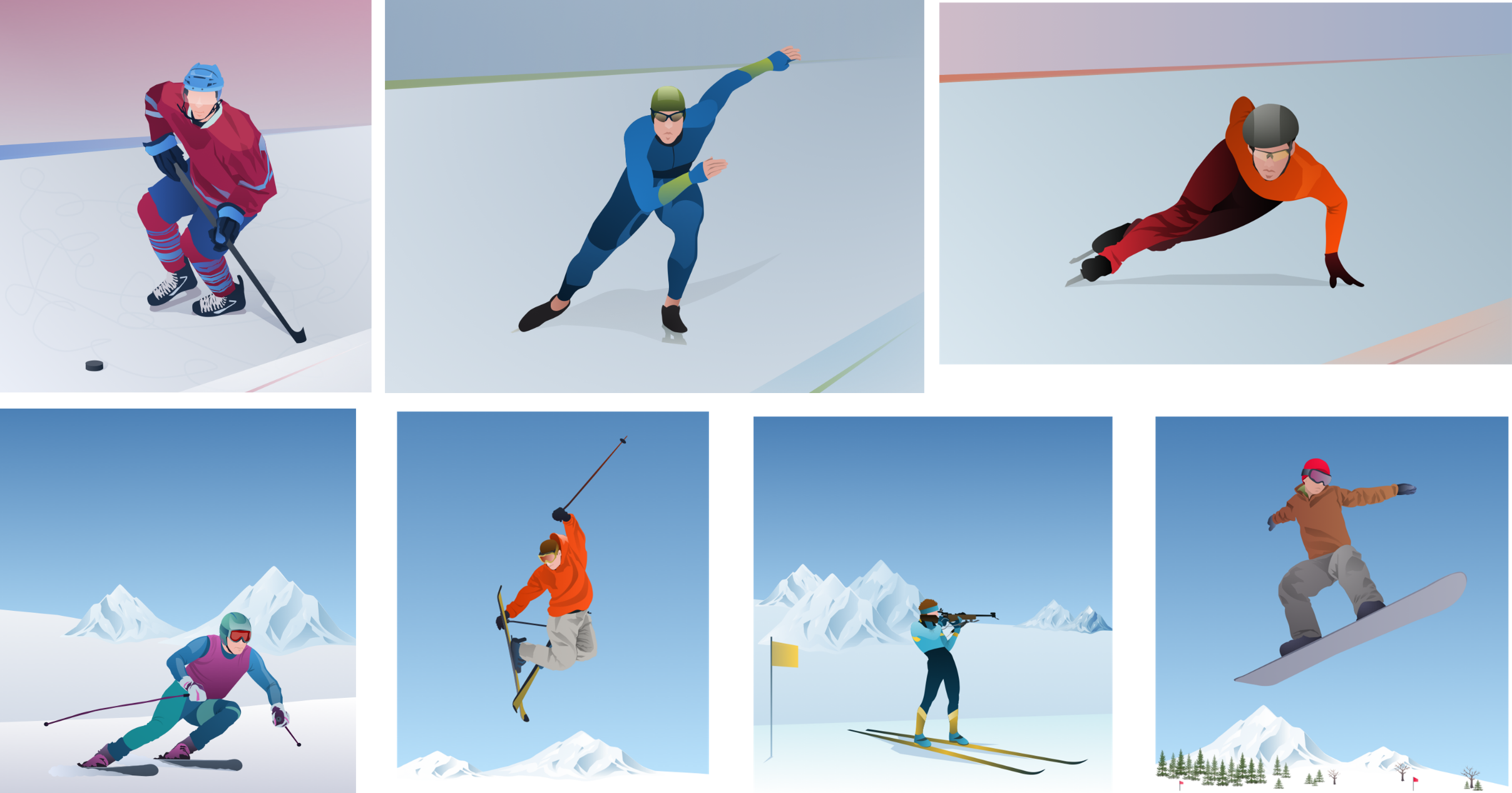 Биатлон, хоккей, фигурное катание, бег на коньках, лыжные гонки и т.д.
В игру
Спорт – 400
Совокупность командных спортивных дисциплин, в которых участники один за другим проходят этапы, передавая друг другу очередь перемещаться по дистанции. 
Назовите, что это?
ответ
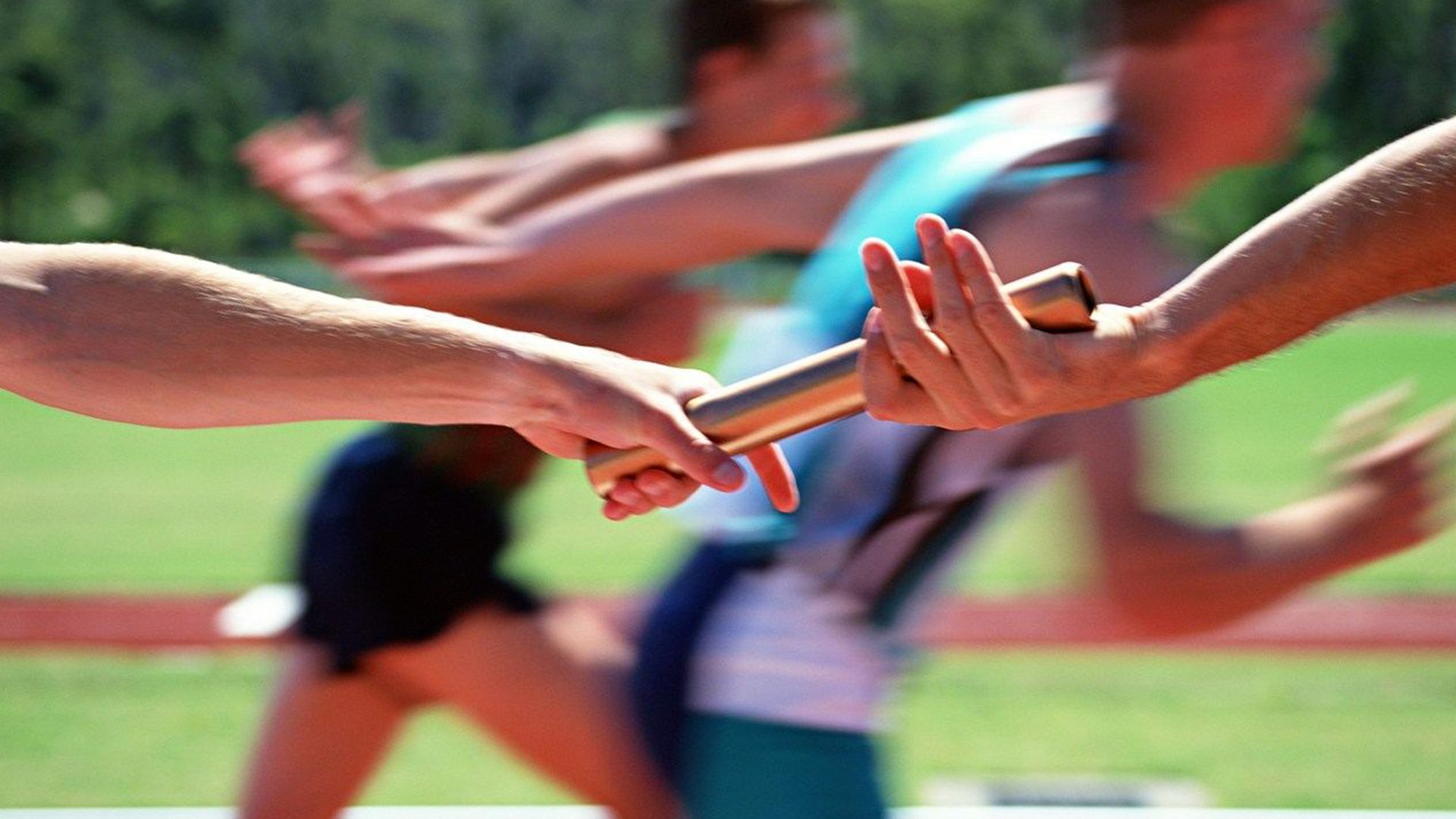 Эстафета
В игру
Личная гигиена– 100
Сколько раз в день нужно чистить зубы?
ответ
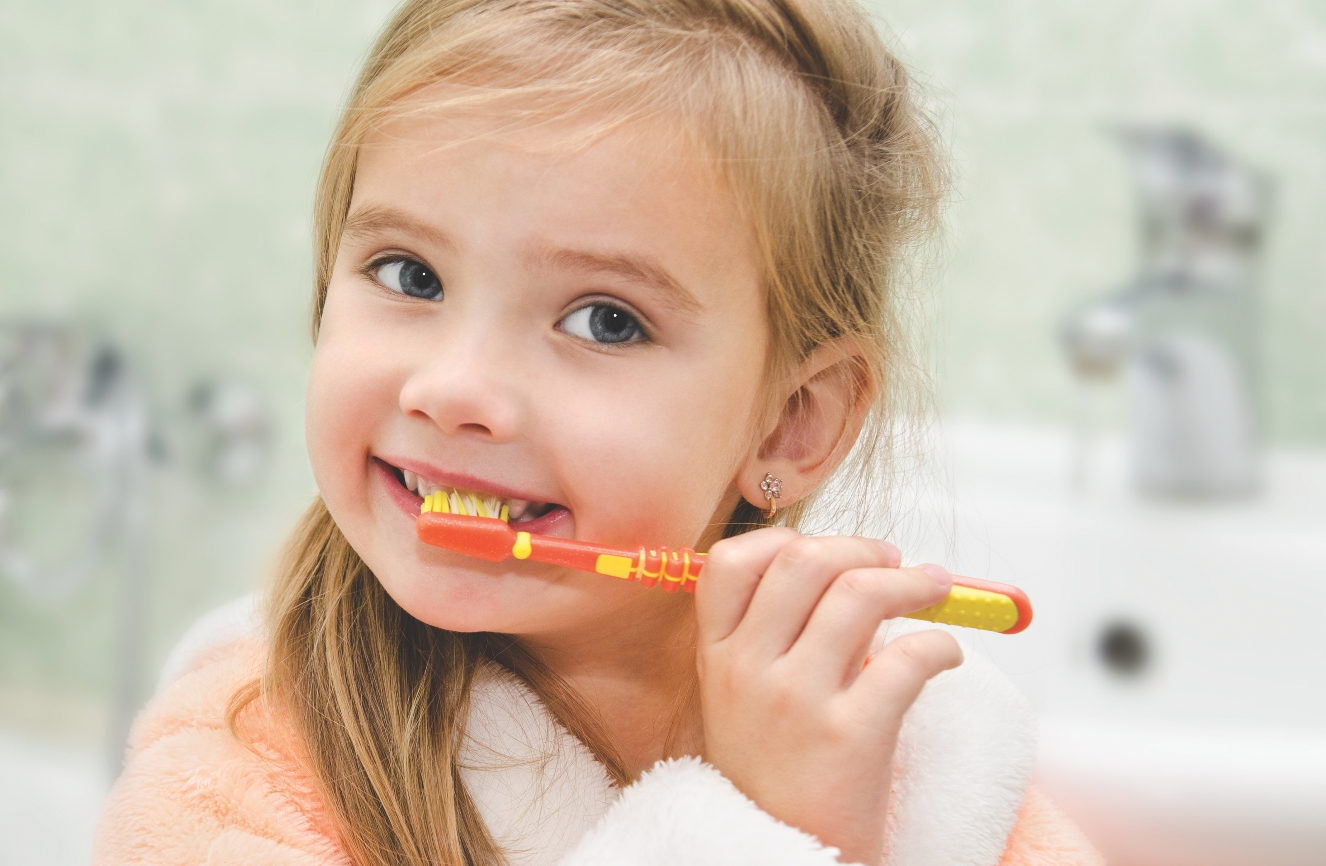 Минимум 2 раза в день
В игру
Личная гигиена– 200
Как называют людей, которые купаются зимой в проруби? Для чего они это делают?
ответ
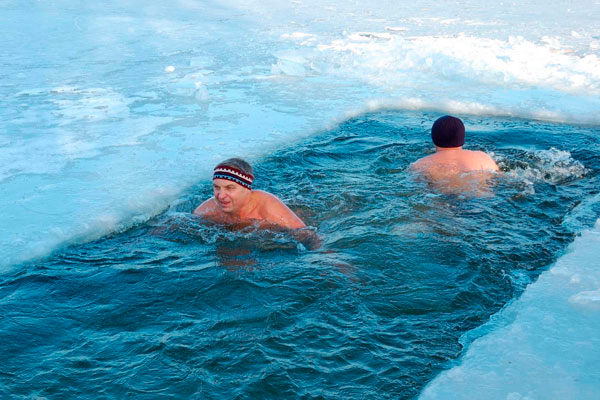 Моржи, происходит закаливание организма
В игру
Личная гигиена – 300
Почему медики советуют в течение дня мыть руки как можно чаще?
ответ
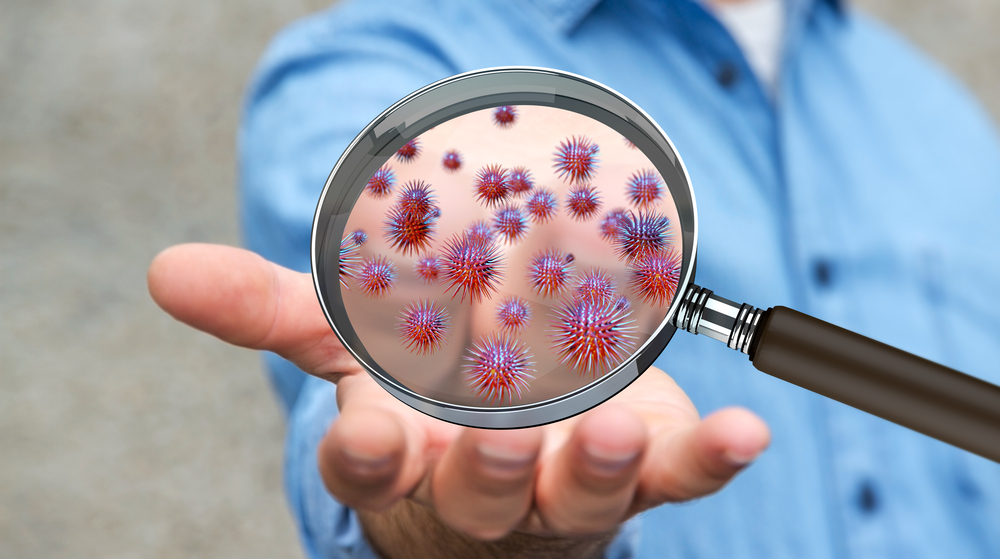 На грязных руках скапливается большое количество бактерий, вызывающих различные заболевания
В игру
Личная гигиена – 400
Назовите правила «личной гигиены»?
ответ
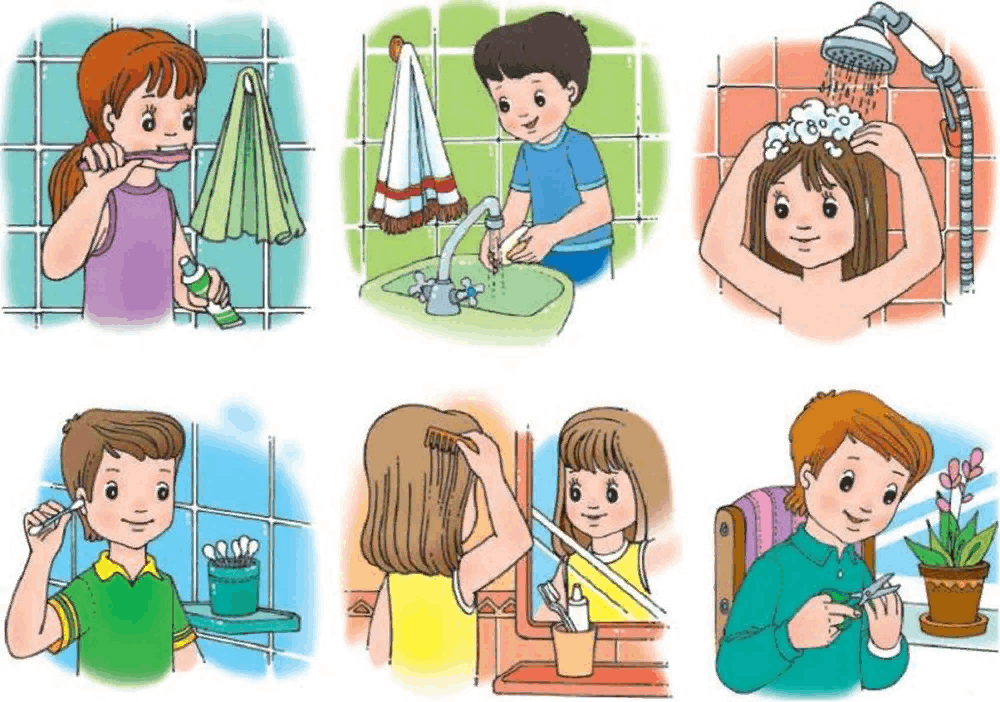 Умываться, купаться, чистить зубы, следить за прической, опрятностью одежды, подстригать ногти
В игру
Питание – 100
Исследования показали, что этот сладкий продукт может повысить ваши способности к математике
ответ
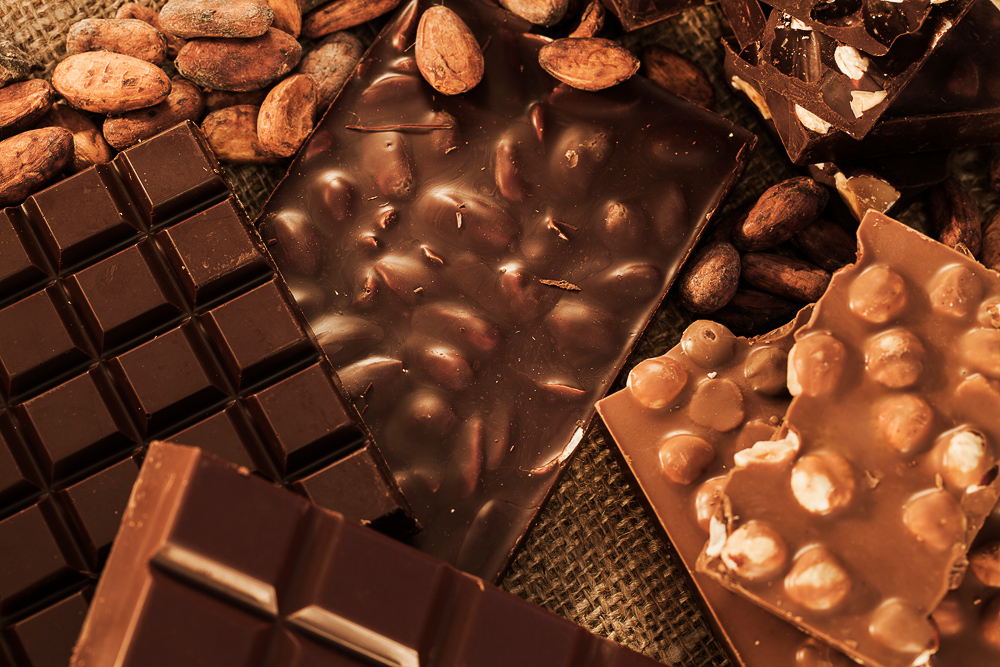 Шоколад
В игру
Питание – 200
Какой продукт богат кальцием, важным для нашего организма: лимон, морковь или рис?
ответ
Рис
В исламских странах даже существует мера веса, равная одному рисовому зерну — арузза, составляющая 0,0186 г.
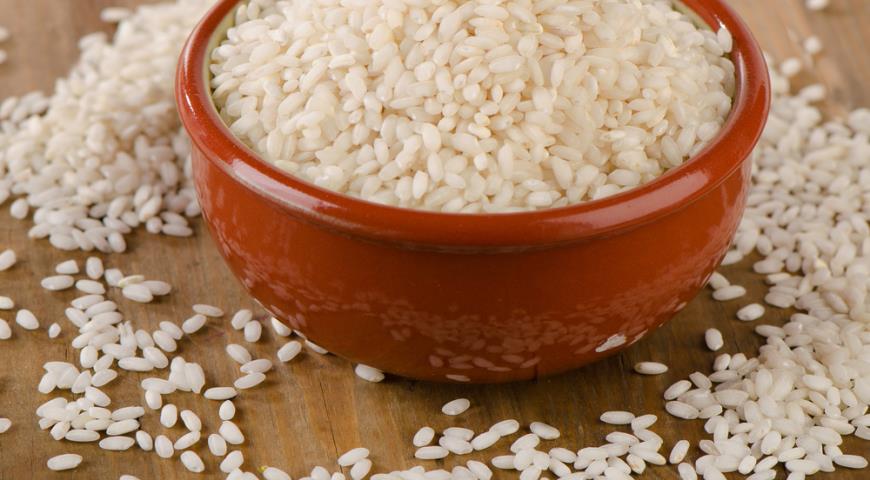 В игру
Питание – 300
Какое молоко, козье или коровье, содержит ценные питательные вещества, необходимые для оптимального роста и развития человека?
ответ
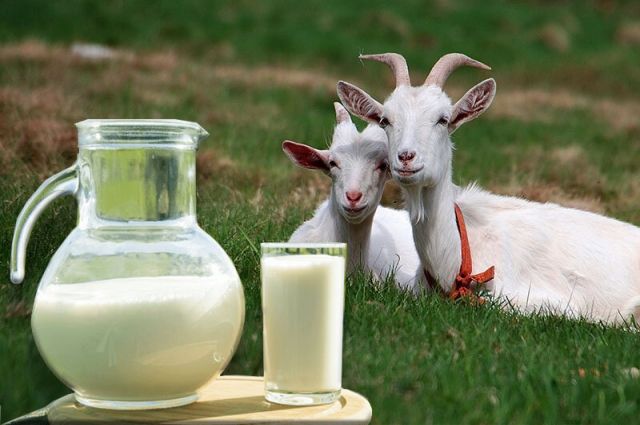 Козье
В игру
Питание - 400
Какой продукт приносит наибольший вред организму?
ответ
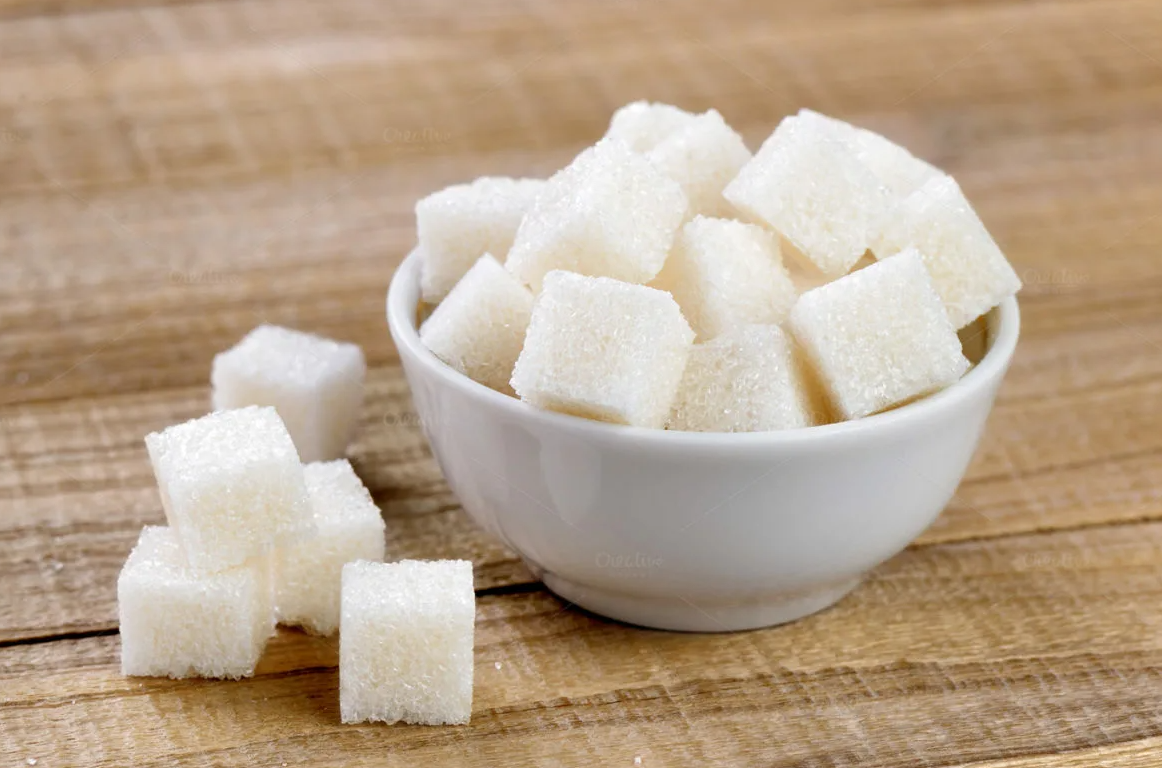 Сахар
В игру
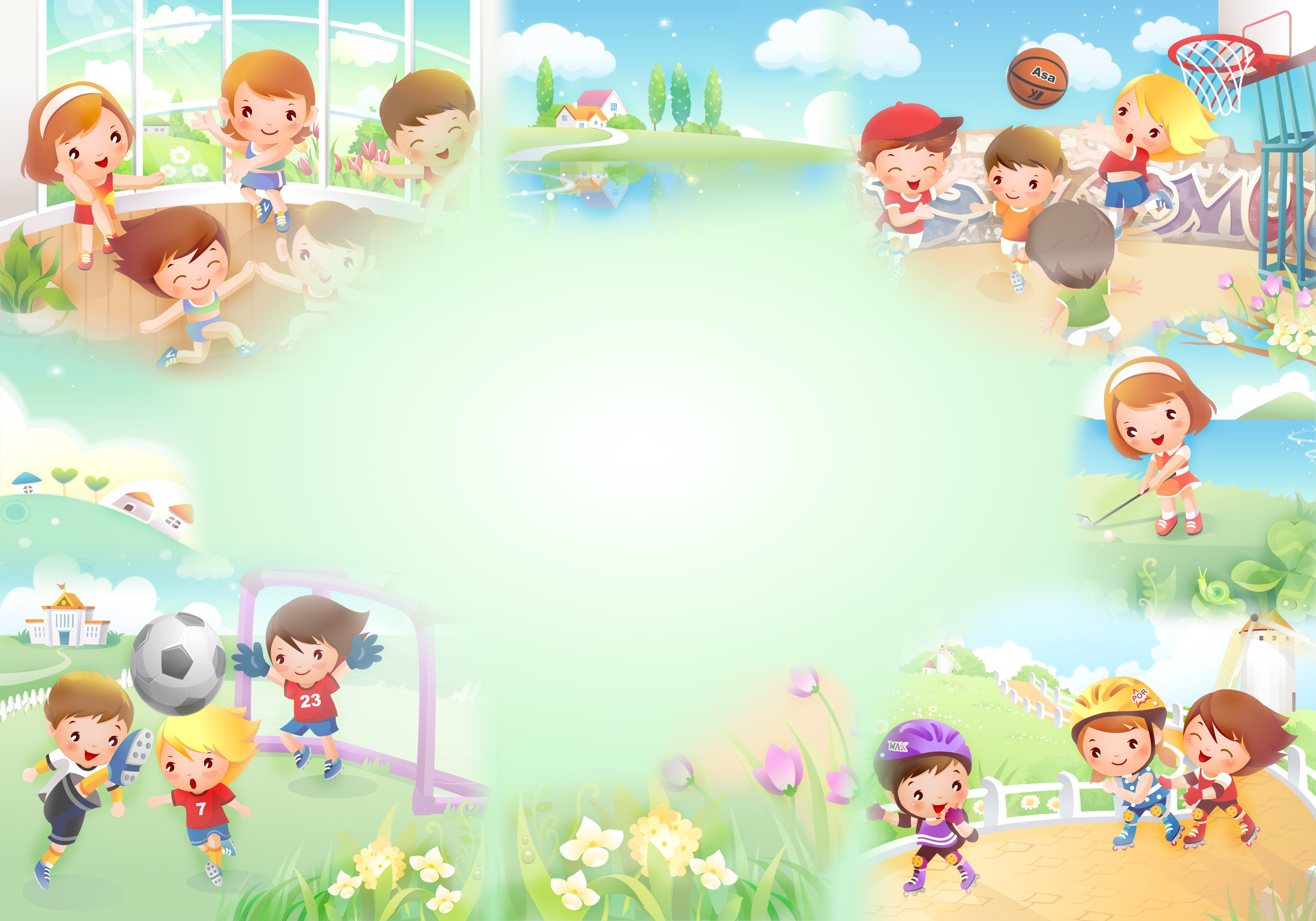 Спасибо завнимание!